23
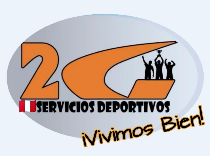 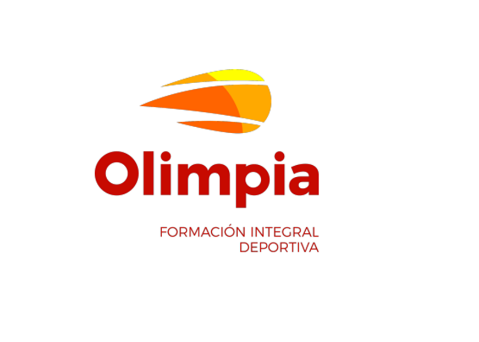 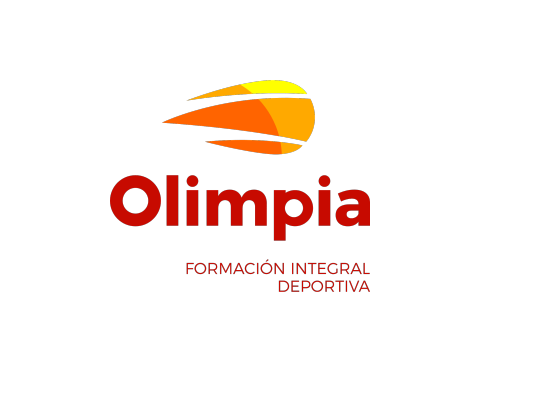 EDUCACIÓN FÍSICA Y ALTO RENDIMIENTO
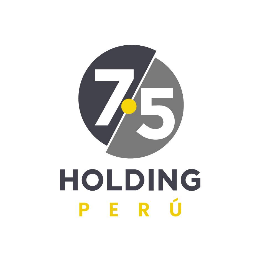 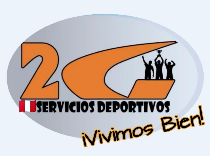 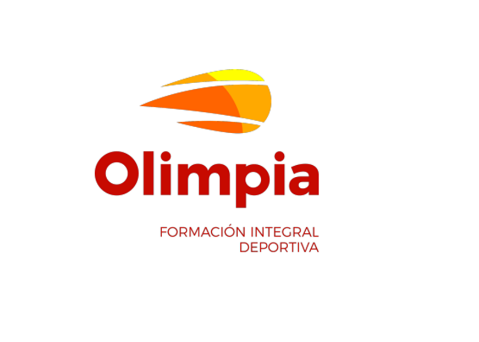 Diplomado de Formación y actualización en Educación Física y Deporte
LIC. JULIO GUTIERREZ V.
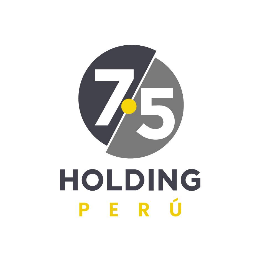 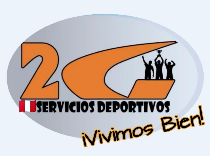 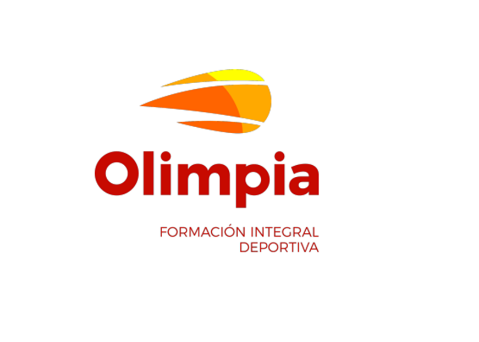 REGLAS DE JUEGO.REGLAS DE JUEGO, VOLEIBOL 1.
EDUCACIÓN FÍSICA Y ALTO RENDIMIENTO
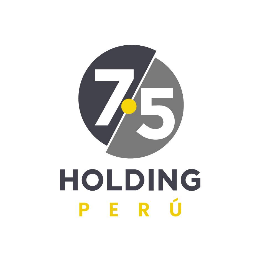 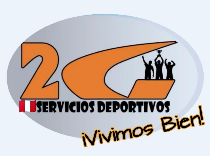 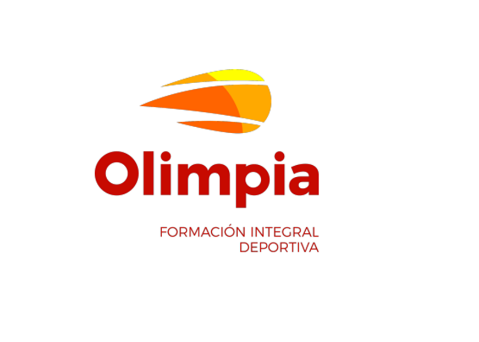 25. REGLAS DE JUEGO, FÚTBOL 1.

26. REGLAS DE JUEGO, FÚTBOL 2.

27 . REGLAS DE JUEGO, VOLEIBOL 1.

28. REGLAS DE JUEGO, VOLEIBOL 2.  EVALUACIÓN.
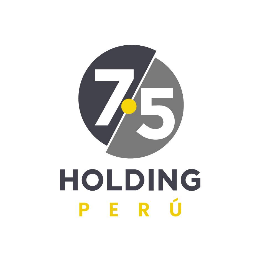 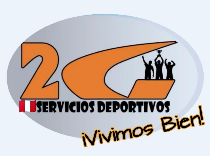 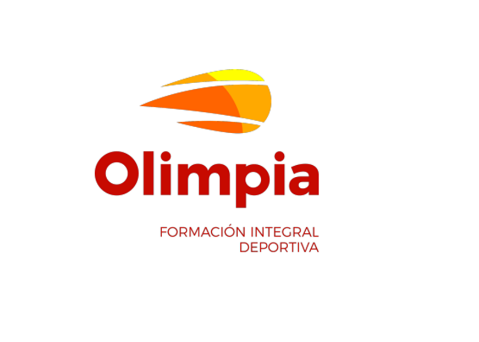 PROPÓSITO DE APRENDIZAJE
Conocer las reglas de juego del voleibol.
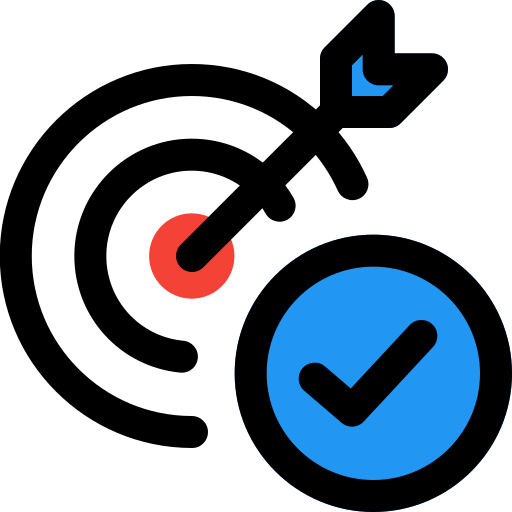 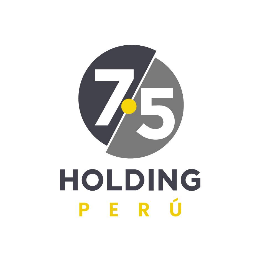 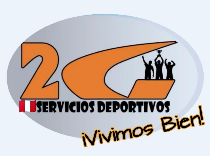 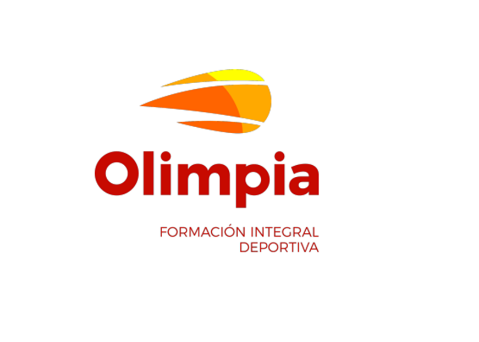 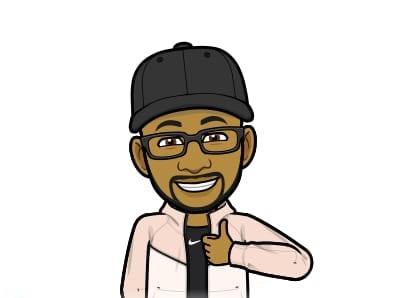 MUCHAS
 GRACIAS
EDUCACIÓN FÍSICA Y ALTO RENDIMIENTO